Idaho DEQ
Kootenai/Moyie Watershed advisory group
May 3rd, 2023
Agenda
Introductions 
Selenium in the Kootenai River 
Kootenai/Moyie tributary temperature logger discussion
Next meeting date and agenda items
Open discussion
Adjourn
Introductions
Todd Higens
Watershed analyst, Idaho Department of of Environmental Quality 
May 3rd, 2023
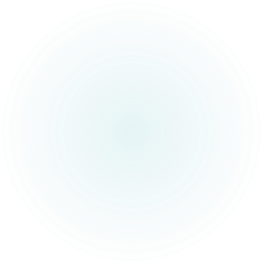 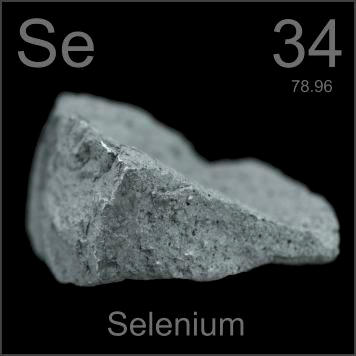 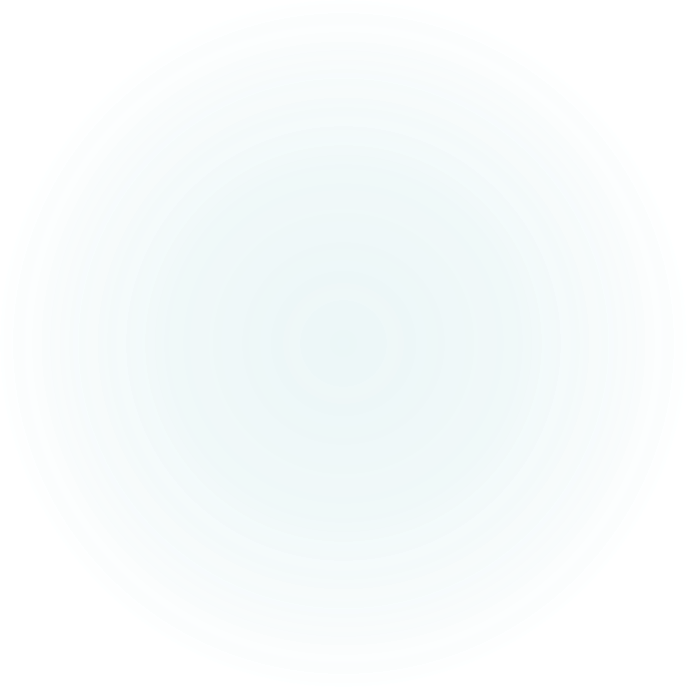 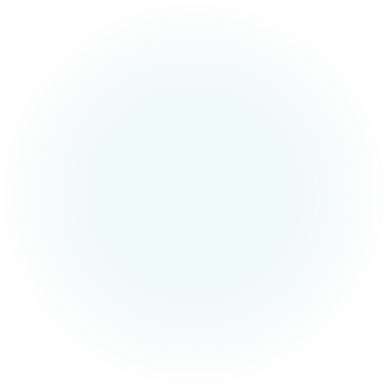 Selenium
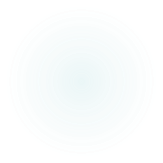 Selenium
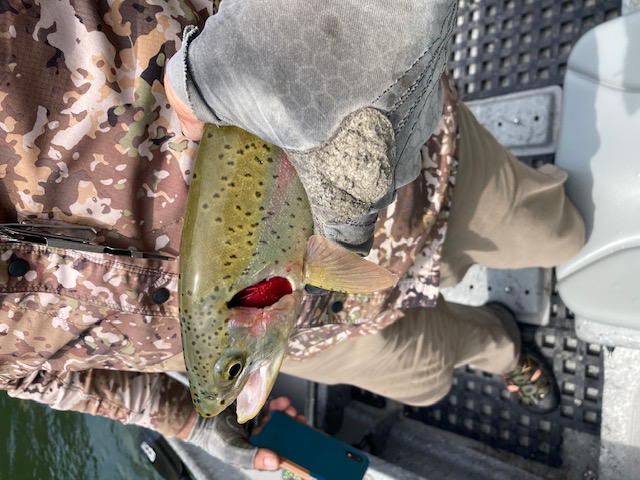 Naturally occurring metal in very small trace amounts
Essential for aquatic life in trace amounts
Very toxic to wildlife in elevated concentrations

https://storymaps.arcgis.com/stories/5c8c3b33b1d04adc8157a04455e7eca1
Deformed cutthroat trout in lake Kookanusa,
photo courtesy of the USGS
Current Impairment Status for the Kootenai River
Two Kootenai River Assessment Units are 303d listed as “Not supporting” for the Cold-Water Aquatic Life Beneficial Use. Selenium was listed as a pollutant based on USGS and Kootenai Tribe of Idaho egg/ovary selenium data. 

ID17010104PN031_08 - Idaho/Montana to Moyie River
ID17010104PN029_08 – Moyie River to Deep Creek  

https://mapcase.deq.idaho.gov/wq2022/default.html
Idaho Selenium Water Quality Standard
Idaho Selenium Water Quality Standard
Source of the Selenium
The selenium pollution is a byproduct of coal mining in Canada 
Elk River, British Columbia
Elevated Selenium concentrations have been observed in the Kootenai and Columbia River systems
Affects British Columbia, Montana, Idaho, Washington and the Confederated Salish and Kootenai Tribes


https://storymaps.arcgis.com/stories/5c8c3b33b1d04adc8157a04455e7eca1
Source of the Selenium
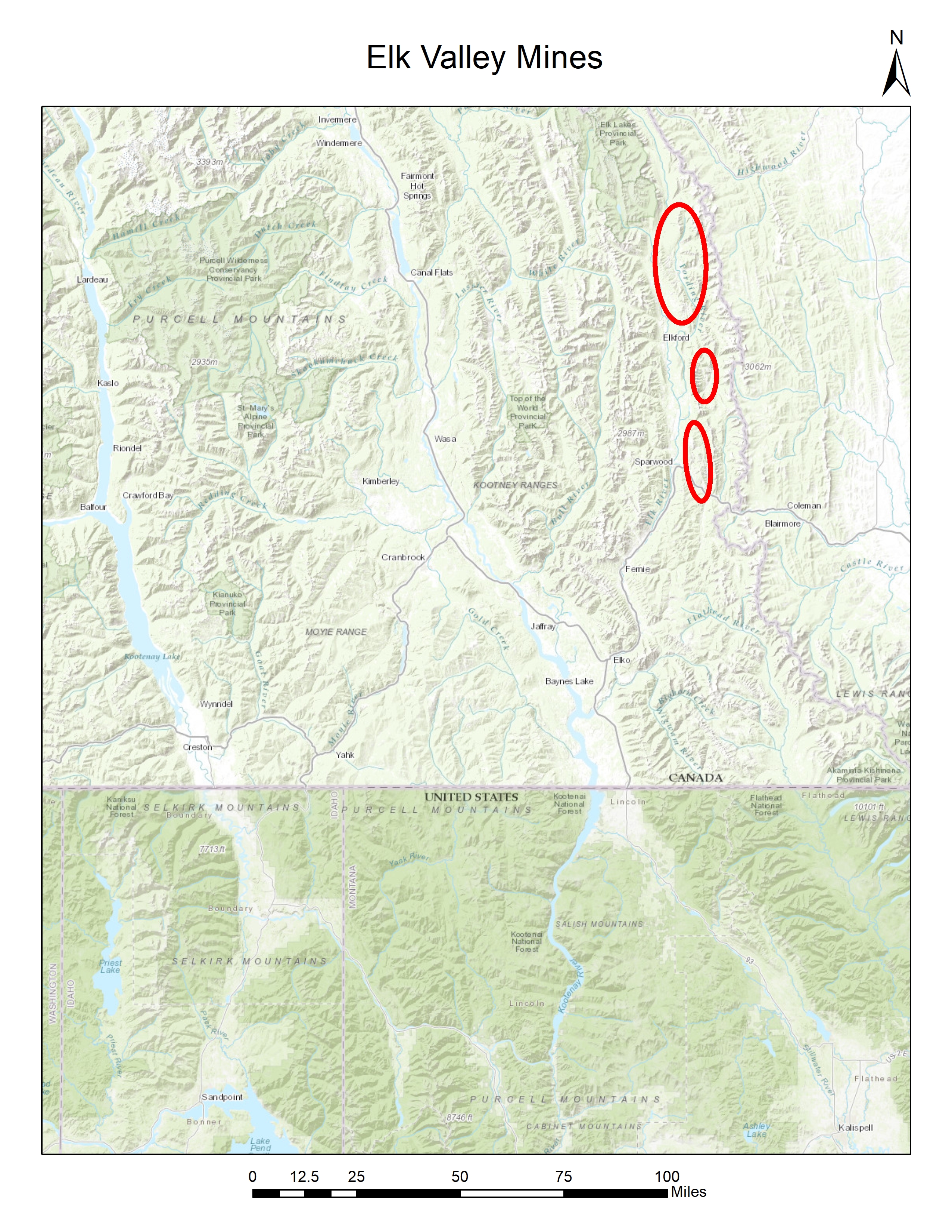 Source of the Selenium
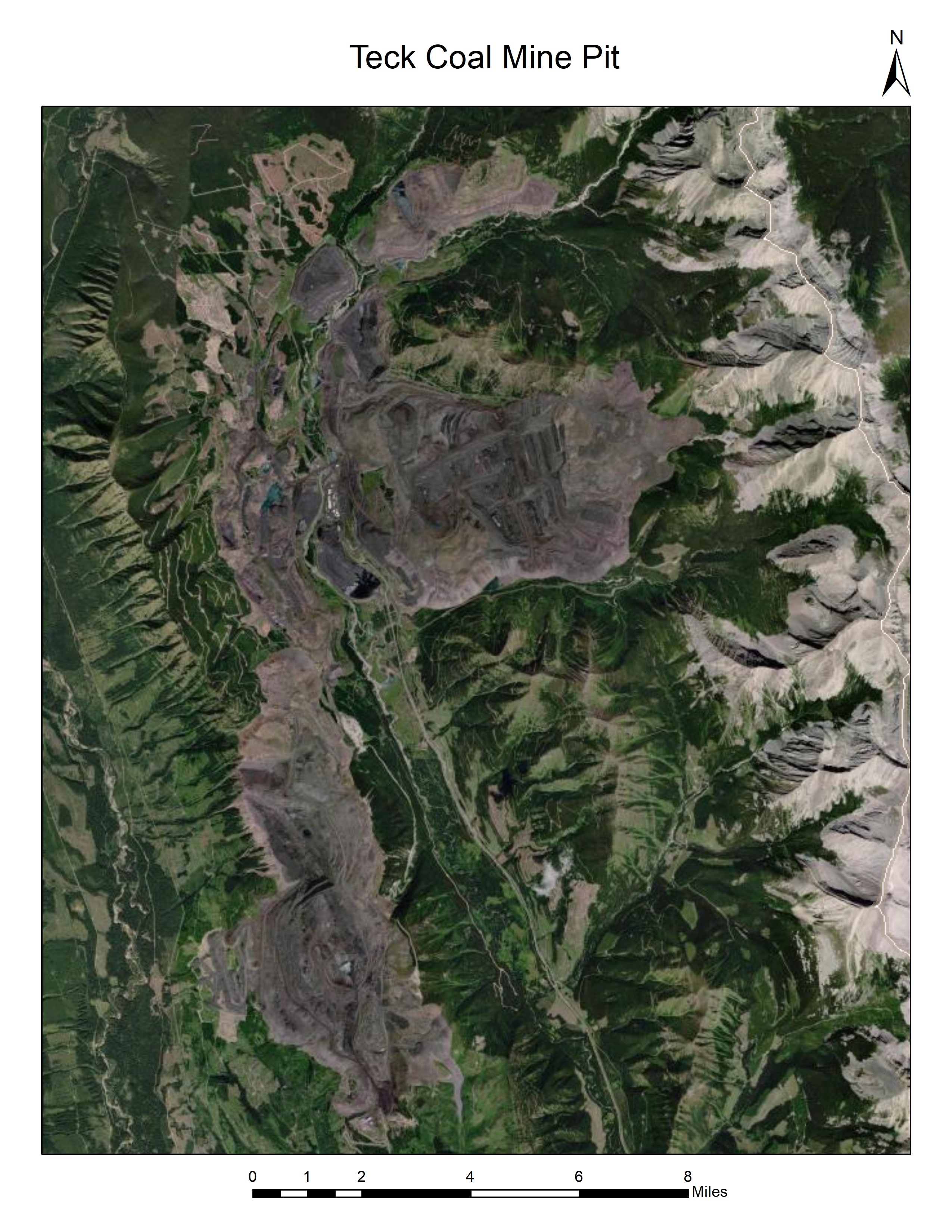 Idaho DEQ Kootenai River Se Monitoring Sites
Twin Rivers Boat Launch
Bonners Ferry Bridge South
Bonners Ferry Bridge North
Copeland Bridge 
Copeland Boat Launch 
Porthill Boat Launch
Idaho DEQ Kootenai River Se Monitoring Sites (cont.)
Covered under a DEQ Quality Assurance Project Plan (QAPP)
Take samples once a month
Dissolved selenium 0.45 um filter
Temp, conductivity, pH, DO  and turbidity
Twin Rivers
Twin Rivers
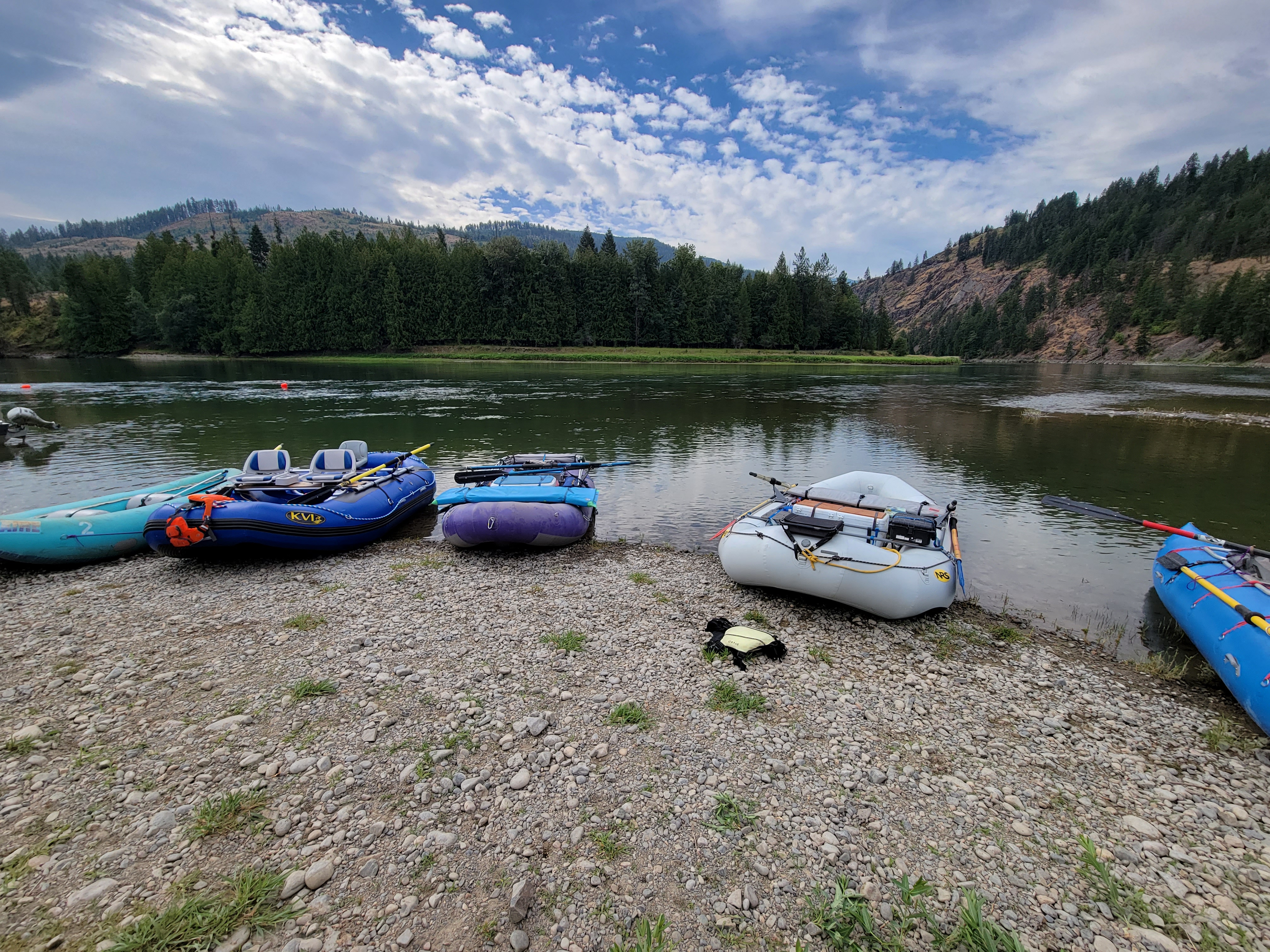 Bonners Ferry Bridge South
Bonners Ferry
Bonners Ferry Bridge North
Copeland Bridge
Copeland
Porthill Dock
Kootenai River Tributary monitoring
Some parties have alleged that the geology in Idaho is the source of Selenium

Selenium data for the tributaries will be needed for a future Total Maximum Daily Load
Kootenai River Tributary Monitoring
Tributary Monitoring Results
As of this date, we have dissolved selenium results above the laboratory Detection Limit (DL) of 0.5 - ug/L.
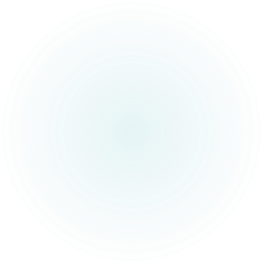 Tributary Monitoring Results
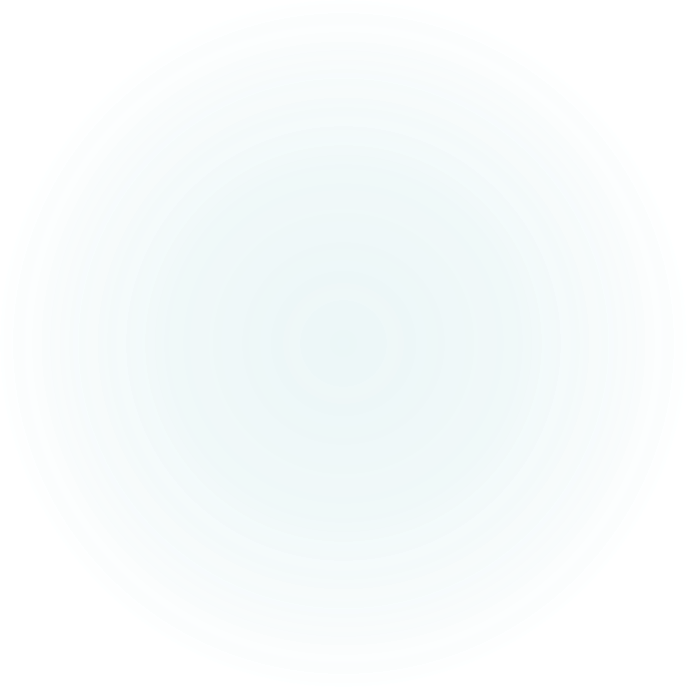 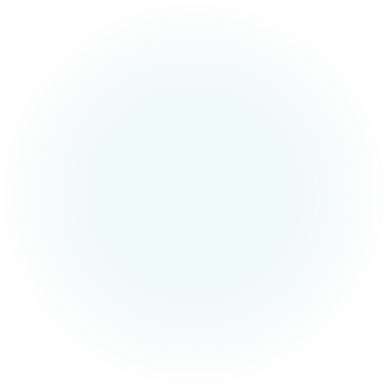 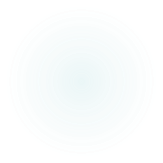 Temperature Loggers?
Current status? 
Are more loggers needed? 
Are there any specific streams I need to look at for de-listing for temperature or sediment?






https://storymaps.arcgis.com/stories/f8d2ebacf8e343998c762436d1ad775d
Open Discussion
Any old or new concerns?
Next Meeting date?
When should we meet again and what should we discuss?